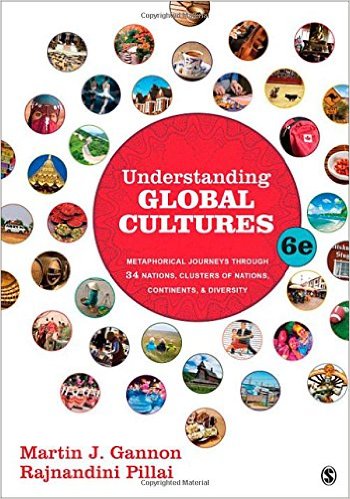 Start deck in “Slide Show” mode, 
and use your up/down arrow keys and/or 
your space bar to advance the slides
© 2010-2024 Timothy G. Roufs, University of Minnesota Duluth
REM
indicates that the materials
are a          REMinder 
and are thus being repeated . . .
REMinder
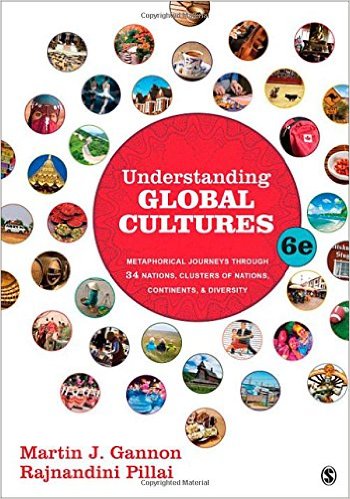 ANTH 3635 
Anthropology of Europe
© 2010-2024 Timothy G. Roufs, University of Minnesota Duluth
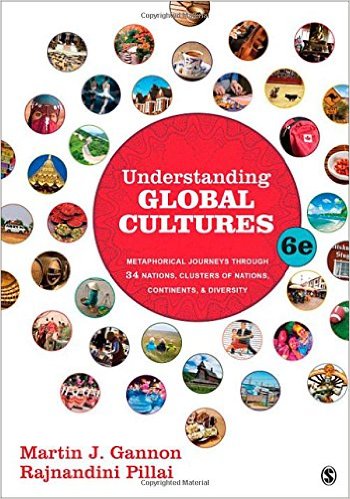 ANTH 3635
Anthropology of Europe
Main
Characteristics of
Anthropology
© 2010-2024 Timothy G. Roufs, University of Minnesota Duluth
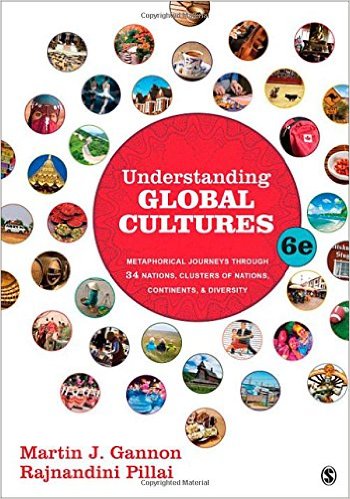 ANTH 3635
Anthropology of Europe
Fieldwork 
as a
Primary Research
Technique
© 2010-2024 Timothy G. Roufs, University of Minnesota Duluth
American
Main Characteristics of˄Anthropology
1.	the four fields of general anthropology

culture as a primary concept
comparative method as major approach
holism as a primary theoretical goal
fieldwork as a primary research technique
And finally,
we have the last
main characteristic of American Anthropology . . .
American
Main Characteristics of˄Anthropology
1.	the four fields of general anthropology

culture as a primary concept
comparative method as major approach
holism as a primary theoretical goal
fieldwork as a primary research technique
Most of all (generally)
Anthropologists 
LOVE . . .
Main Characteristics of Anthropology
1.	the four fields of general anthropology

culture as a primary concept
comparative method as major approach
holism as a primary theoretical goal
fieldwork as a primary research technique -- involving “participant observation”
Note two terms in the 
“Main Characteristics 
of Anthropology” 
listing . . .
Main Characteristics
1.	culture as a primary concept

2.	comparative method as major approach to the study of human behavior
3.	holism or the study of "humankind" as a whole, as a primary theoretical goal
4.	fieldwork as a primary researchtechnique, involving “participant observation”
Main Characteristics
1.	culture as a primary concept

2.	comparative method as major approach to the study of human behavior
3.	holism or the study of "humankind" as a whole, as a primary theoretical goal
4.	fieldwork as a primary researchtechnique, involving “participant observation”
what’s the difference?
Main Characteristics
1.	culture as a primary concept

2.	comparative method as major approach to the study of human behavior
3.	holism or the study of "humankind" as a whole, as a primary theoretical goal
4.	fieldwork as a primary research technique, involving “participant observation” = how you get information
= tool
Main Characteristics
1.	culture as a primary concept

2.	comparative method as major approach to the study of human behavior
3.	holism or the study of "humankind" as a whole, as a primary theoretical goal
4.	fieldwork as a primary research technique, involving “participant observation” = how you get information
data gathering technique — 
participant observation

(fieldwork)
= tool
Main Characteristics
Anthropologists use other tools . . . like questionnaires, interview schedules, psychological tests, documentary filming . . . but “participant observation” is a characteristic technique use by anthropologists, especially cultural anthropologists (ethnologists)
1.	culture as a primary concept

2.	comparative method as major approach to the study of human behavior
3.	holism or the study of "humankind" as a whole, as a primary theoretical goal
4.	fieldwork as a primary research technique, involving “participant observation” = how you get information
= tool
Main Characteristics
Anthropologists use other tools . . . like questionnaires, interview schedules, psychological tests, documentary filming . . . but “participant observation” is a characteristic technique use by anthropologists, especially cultural anthropologists (ethnologists)
1.	culture as a primary concept

2.	comparative method as major approach to the study of human behavior
3.	holism or the study of "humankind" as a whole, as a primary theoretical goal
4.	fieldwork as a primary research technique, involving “participant observation” = how you get information
NOTE:
= tool
Main Characteristics
1.	culture as a primary concept

2.	comparative method as major approach to the study of human behavior
3.	holism or the study of "humankind" as a whole, as a primary theoretical goal
4.	fieldwork as a primary research technique, involving “participant observation” = how you get information
= tool
Main Characteristics
1.	culture as a primary concept

2.	comparative method as major approach to the study of human behavior
3.	holism or the study of "humankind" as a whole, as a primary theoretical goal
4.	fieldwork as a primary research technique, involving “participant observation” = how you get information
= approach
how you use information
= tool
Main Characteristics of Anthropology
1.	the four fields of general anthropology

culture as a primary concept
comparative method as major approach
holism as a primary theoretical goal
fieldwork as a primary research technique -- involving “participant observation”
Main Characteristics
1.	culture as a primary concept

2.	comparative method as major approach to the study of human behavior
3.	holism or the study of "humankind" as a whole, as a primary theoretical goal
4.	fieldwork as a primary research technique, involving “participant observation” = how you get information
= tool
Main Characteristics
1.	culture as a primary concept

2.	comparative method as major approach to the study of human behavior
3.	holism or the study of "humankind" as a whole, as a primary theoretical goal
4.	fieldwork as a primary research technique, involving “participant observation” = how you get information
other tools include 
things like . . .
= tool
Main Characteristics
“24-hour activity survey”
(self-reported, diary)

“interview schedules”
	(interviewer asks questions and records answers)

“questionnaire”(person records own information retrospectively)
1.	culture as a primary concept

2.	comparative method as major approach to the study of human behavior
3.	holism or the study of "humankind" as a whole, as a primary theoretical goal
4.	fieldwork as a primary research technique, involving “participant observation” = how you get information
= tool
after Marion Nestle, Food Politics, Rev. Ed., 2007,  pp. 401-405
Main Characteristics
1.	culture as a primary concept

2.	comparative method as major approach to the study of human behavior
3.	holism or the study of "humankind" as a whole, as a primary theoretical goal
4.	fieldwork as a primary research technique, involving “participant observation” = how you get information
and in Anthropology of Europe there are lots of other tools and approaches . . .
= tool
studies of humans and non-humans in the laboratory
biochemical research 
	(“test tube”)

epidemiological research (deals with populations data and trends)

clinical studies of humans
 	(generally medical)
after Marion Nestle, Food Politics, Rev. Ed., 2007,  pp. 401-405
Anthropologists often like to use a research “technique” based on 
“unobtrusive measures” . . . 

(either in the field or elsewhere)
“unobtrusive measures”

analysis of data on availability in government, commerce, industry, markets . . .

things like supply data analysis . . .

chemical composition analysis . . .
after Marion Nestle, Food Politics, Rev. Ed., 2007,  pp. 401-405
But most of all (generally)
Anthropologists 
LOVE . . .
Main Characteristics of Anthropology
1.	the four fields of general anthropology

culture as a primary concept
comparative method as major approach
holism as a primary theoretical goal
fieldwork as a primary research technique -- involving “participant observation”
And of all of the subfields of Anthropology, fieldwork in the area of the Anthropology of Europe is one of the very best . . .
Unfortunately, in this class we cannot travel to European locations far and wide in person, so we’ll do the next best thing and go there 
via videos and slides.  
In class  we’ll . . .
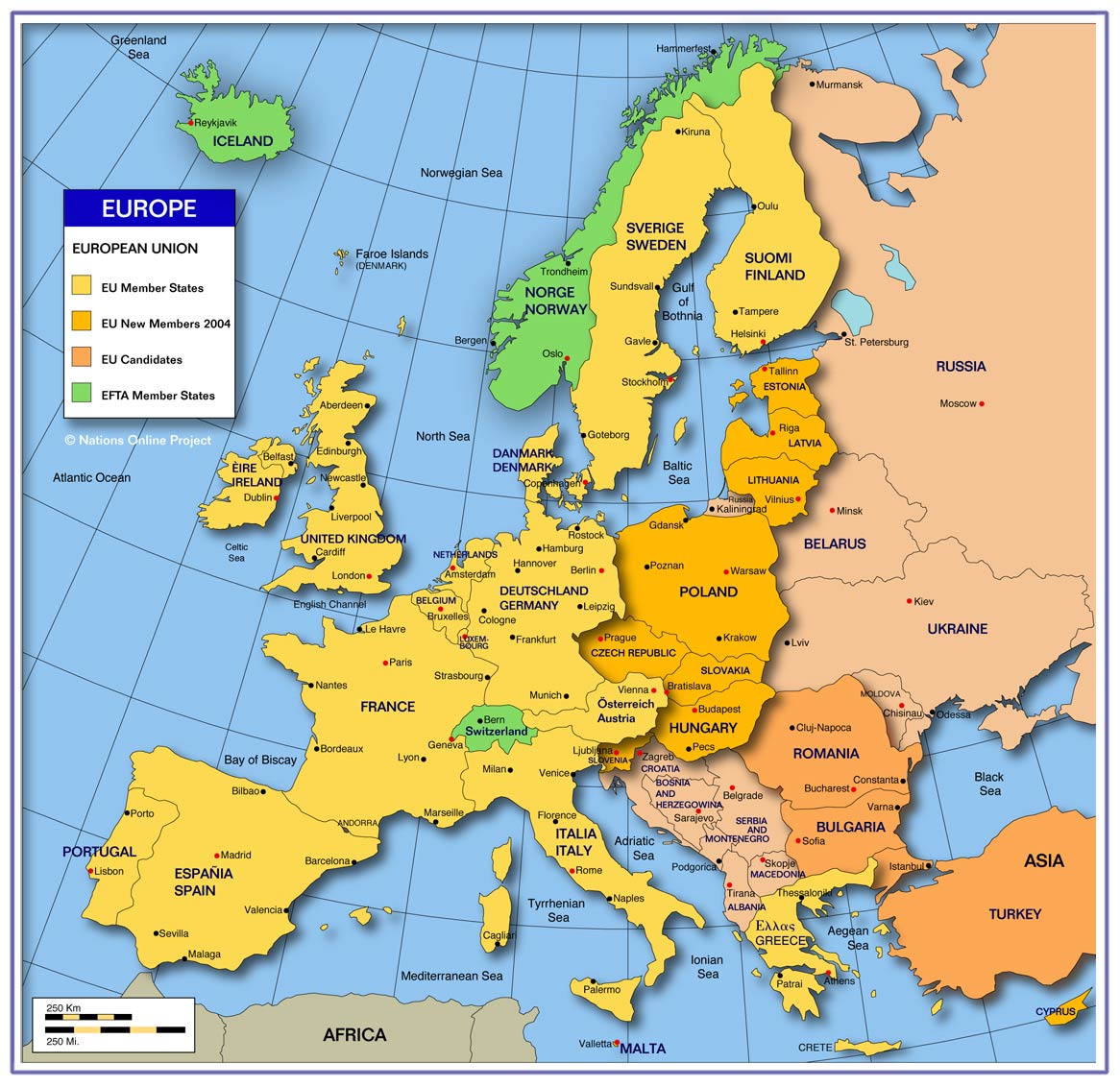 . . . we’ll go
around Europe 
and beyond
via videos and slides
Films and Videos
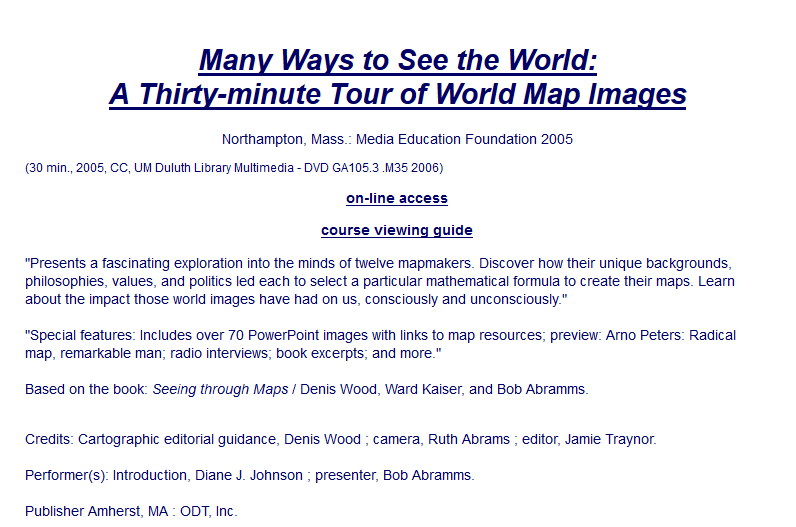 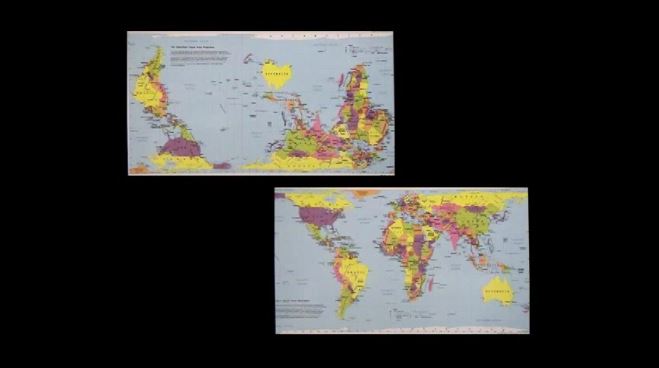 Villages and Village life . . .
Kypseli, Greece
Argaki, Cyprus
Rural France
Aran Islands, Ireland
Faroe Islands (Denmark)
Gyönk, Hungary
Villages and Village life . . .
Kypseli, Greece
Argaki, Cyprus
Rural France
Aran Islands, Ireland
Faroe Islands (Denmark)
Gyönk, Hungary
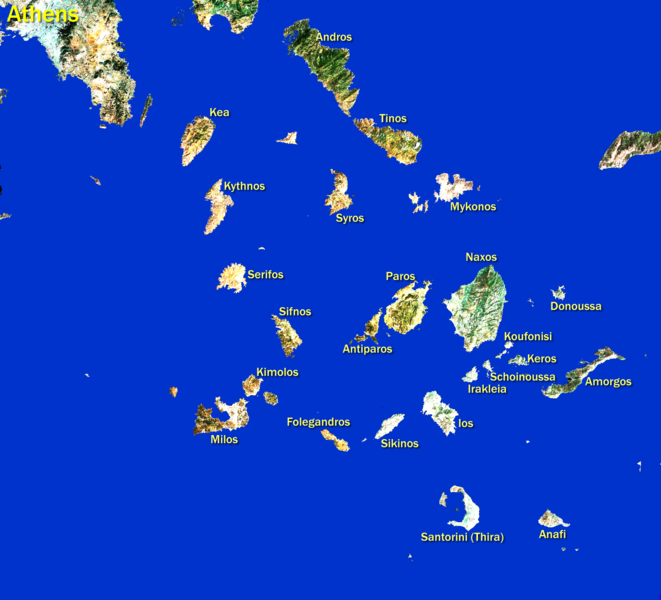 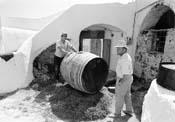 Kypseli, Santorini,Greece
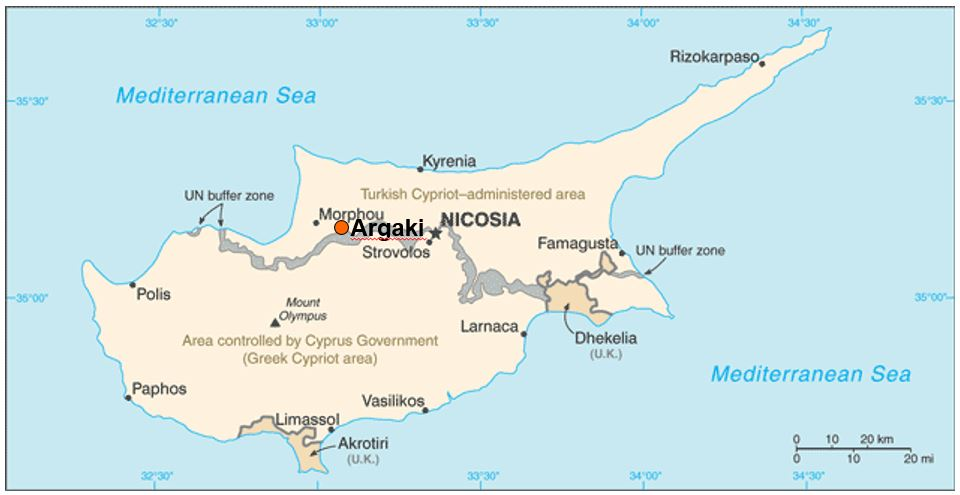 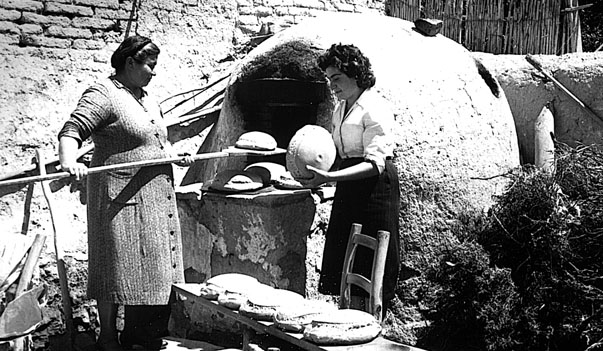 Cyprus
Bread Baking in Cyprus
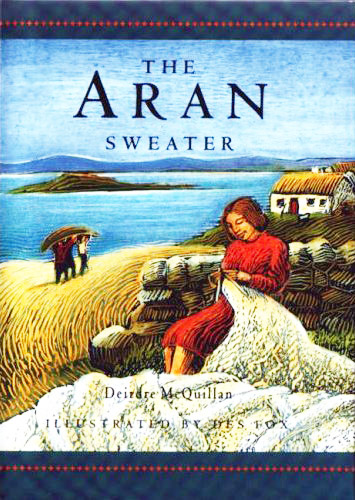 Ireland . . .
Knitting on Inis Oírr, the smallest of the Irish Aran Islands
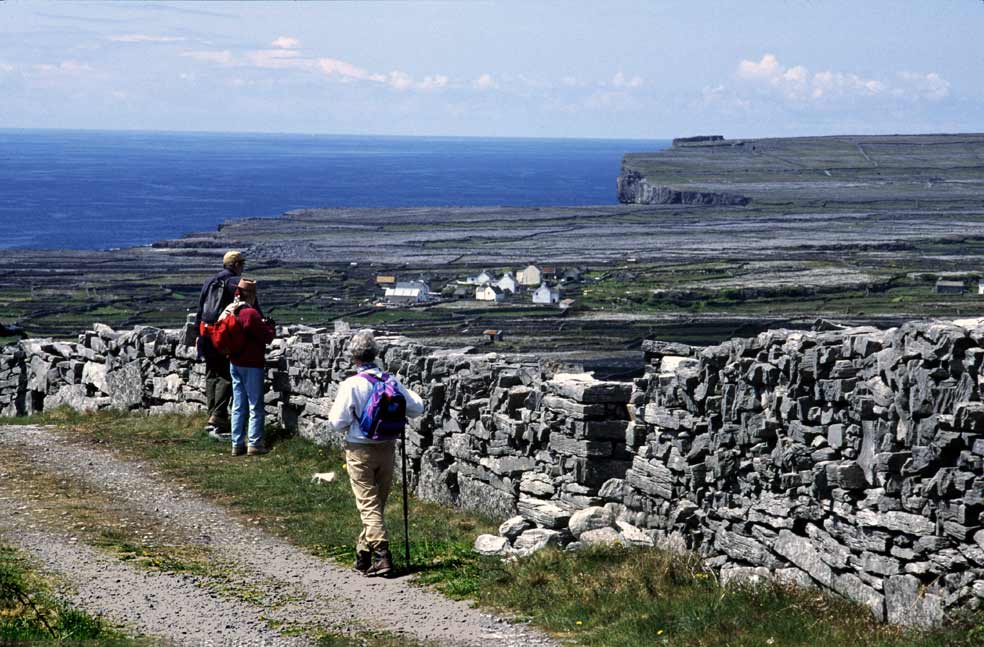 http://www.irishways.com/Aran-Islands-1.jpg
Taking Irish language lessons from an expert on Inis Oírr, the smallest of the Irish Aran Islands
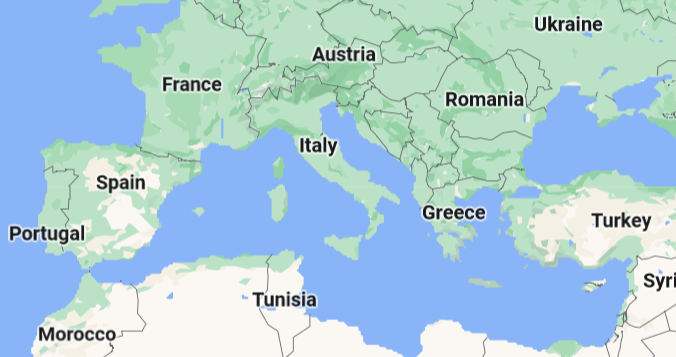 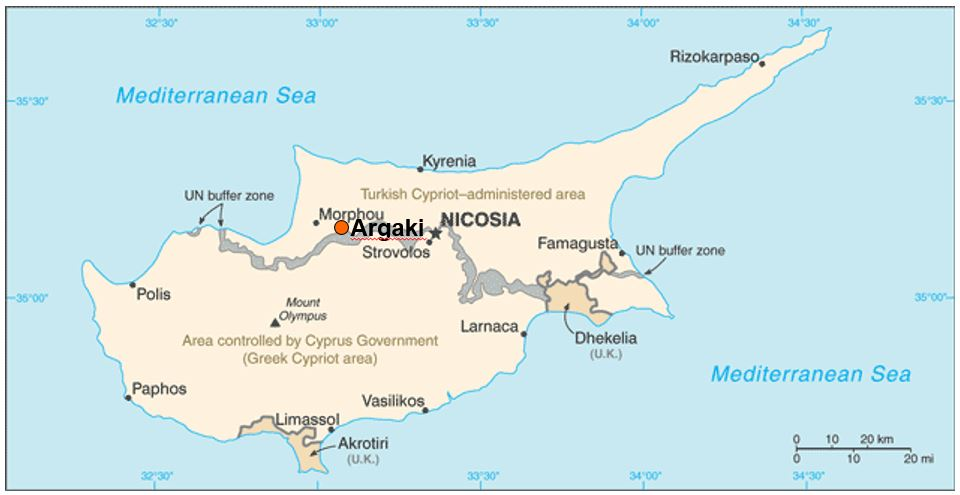 We’ll have a look at Life Chances on Argaki, Cyprus
And we’ll go to . . .
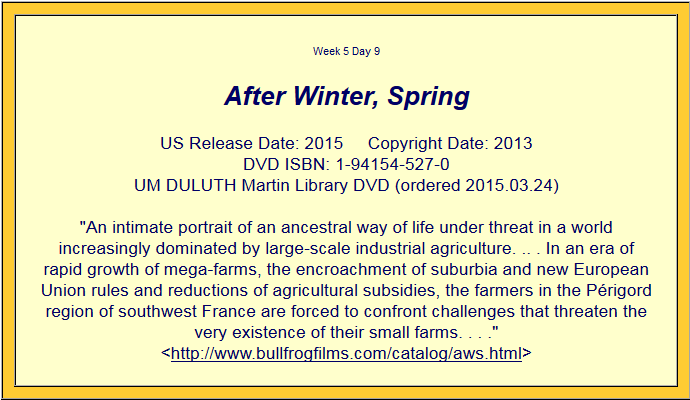 France . . .
. . . this including, 
Après l'hiver, le printemps
(After Winter, Spring)
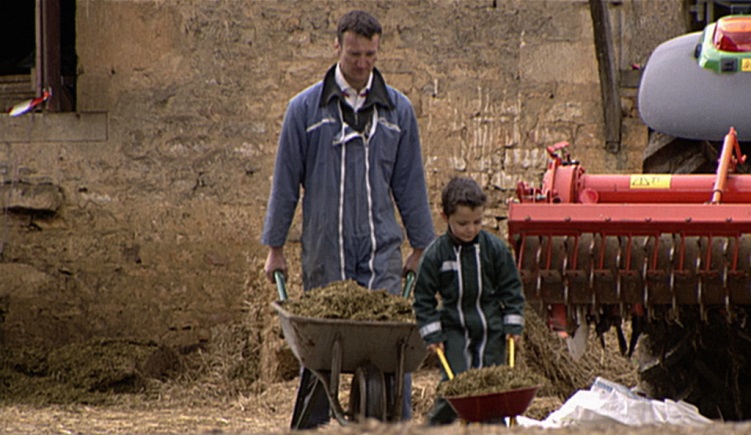 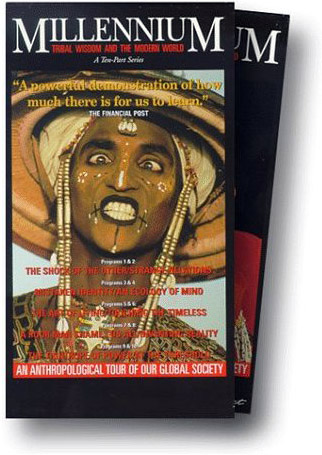 . . . and to
Niger 
(West Africa)
Nepal
France / England
Canada . . .
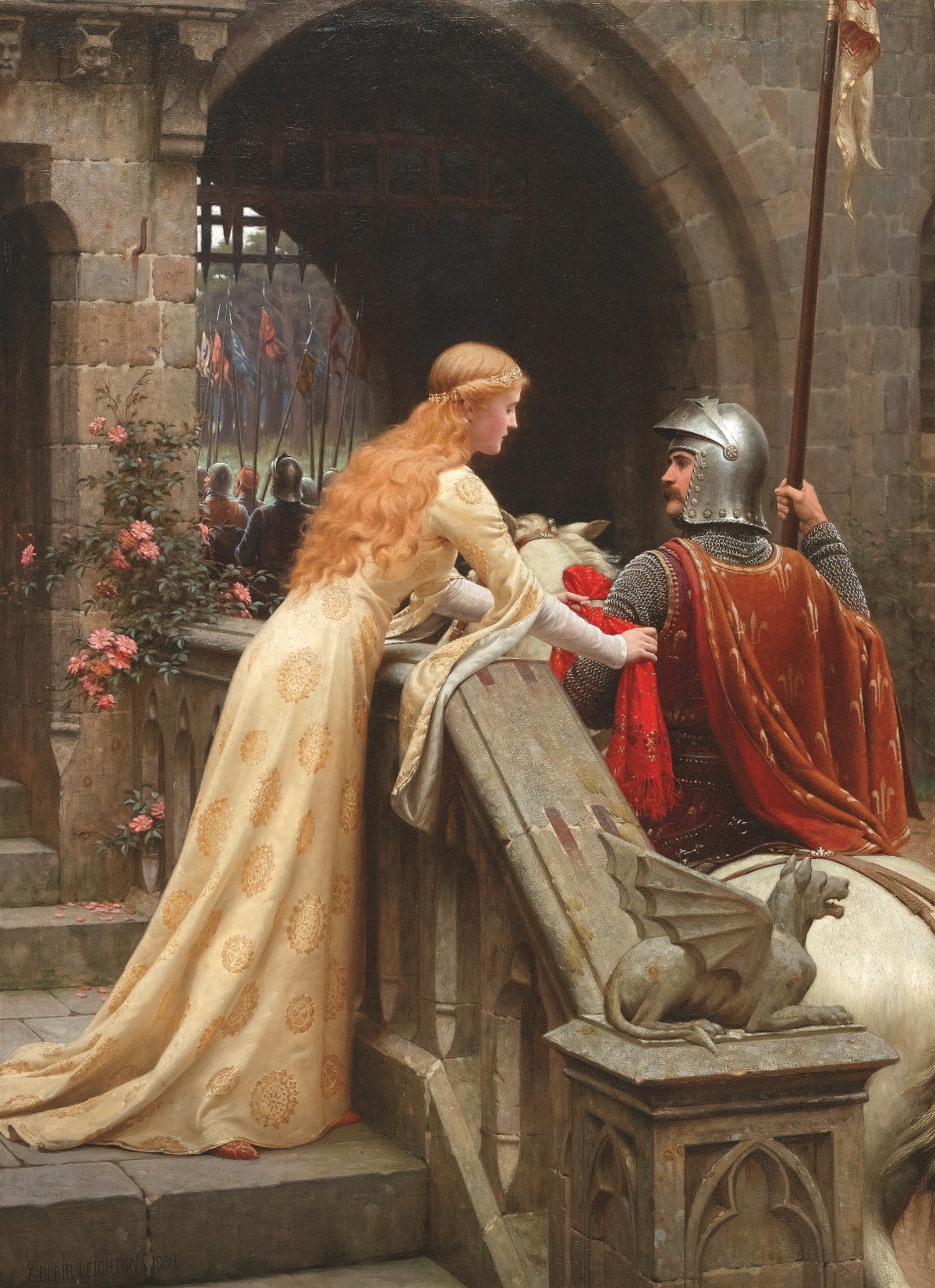 . . .  with a little "Romantic Love" -- Strange RelationsMillennium: Tribal Wisdom and the Modern World, by David Maybury-Lewis
God Speed
Edmund Leighton  (1852–1922)
And City life . . .
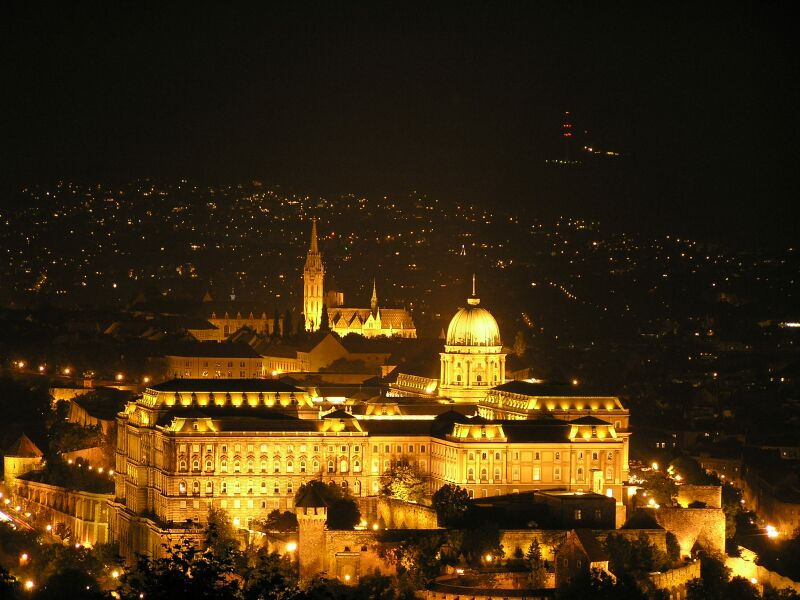 Budapest Castle
http://commons.wikimedia.org/wiki/Main_Page
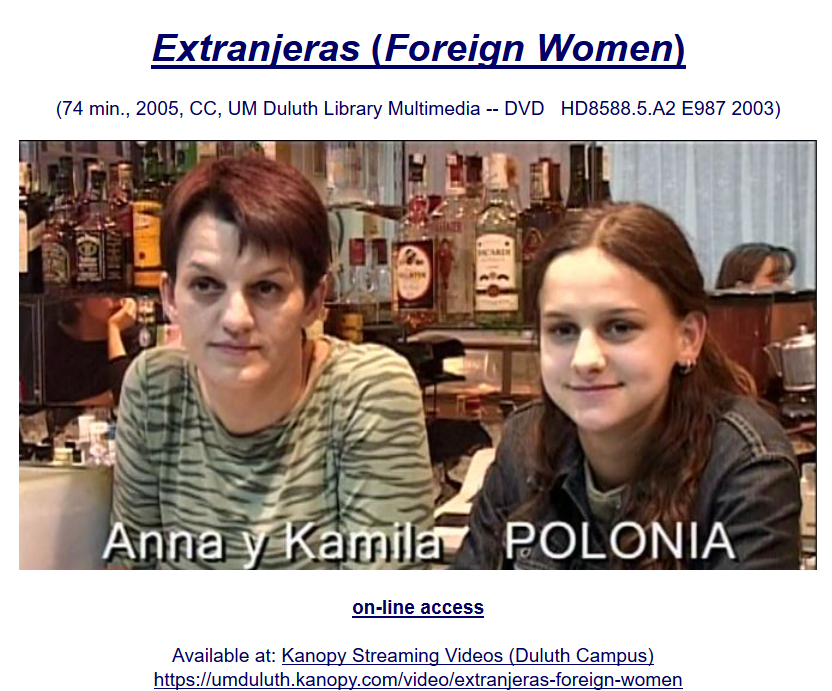 we’ll visit immigrants to Spain . . .
We’re going to visit immigrants to Spain
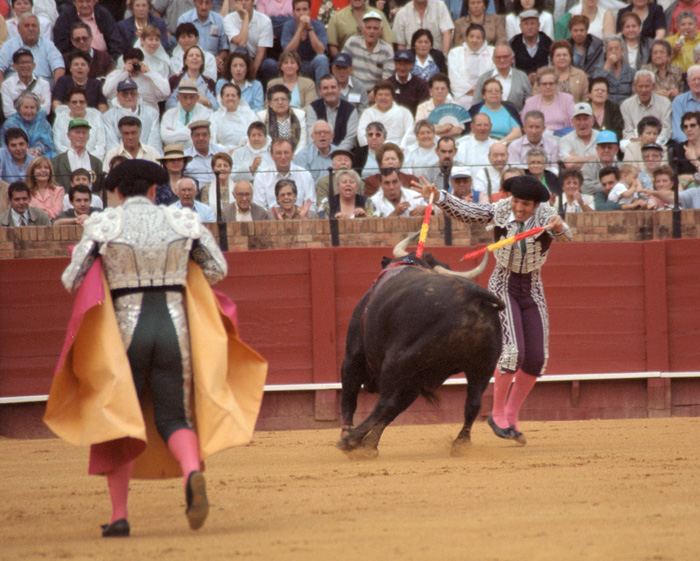 . . . and visit Spain and Portugal . . .
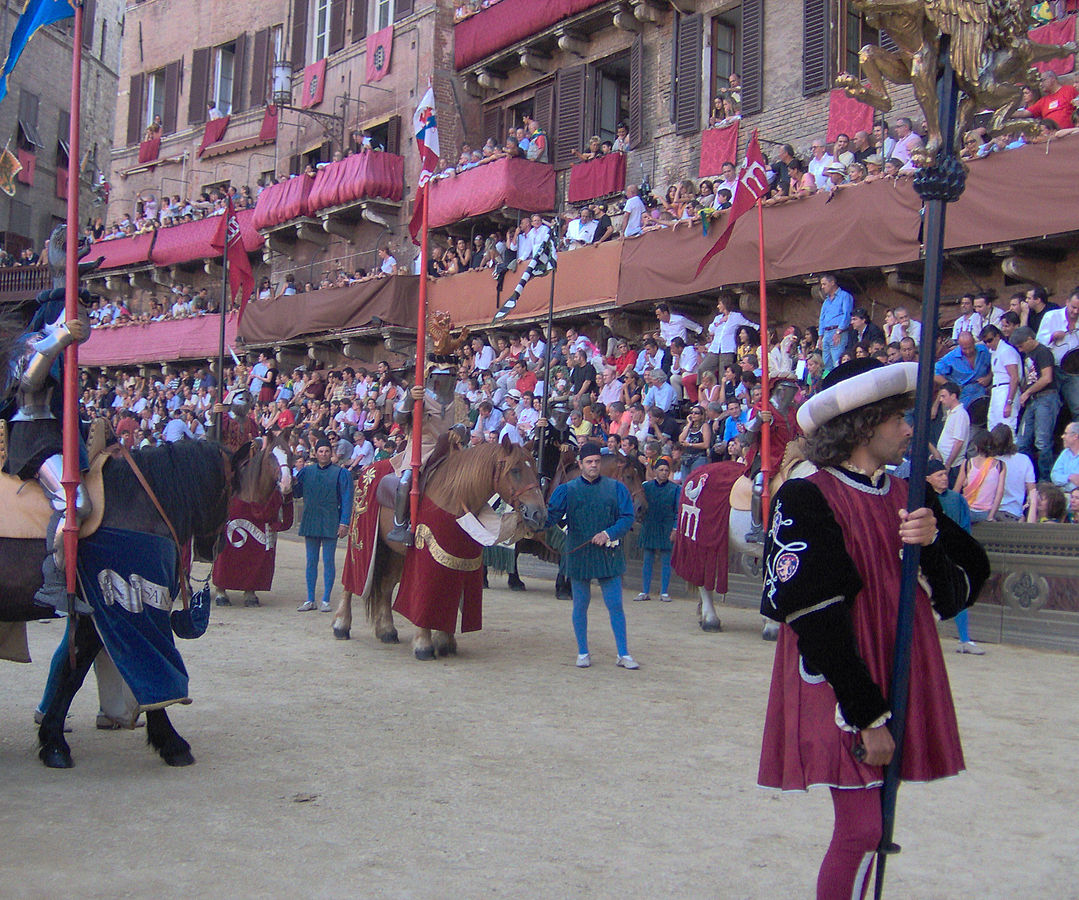 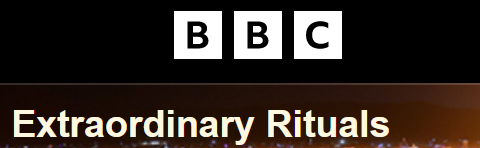 . . . and check out the  Palio di Siena, Italy.
A “Great Gathering”
And we’ll visit the 
hinterlands . . .
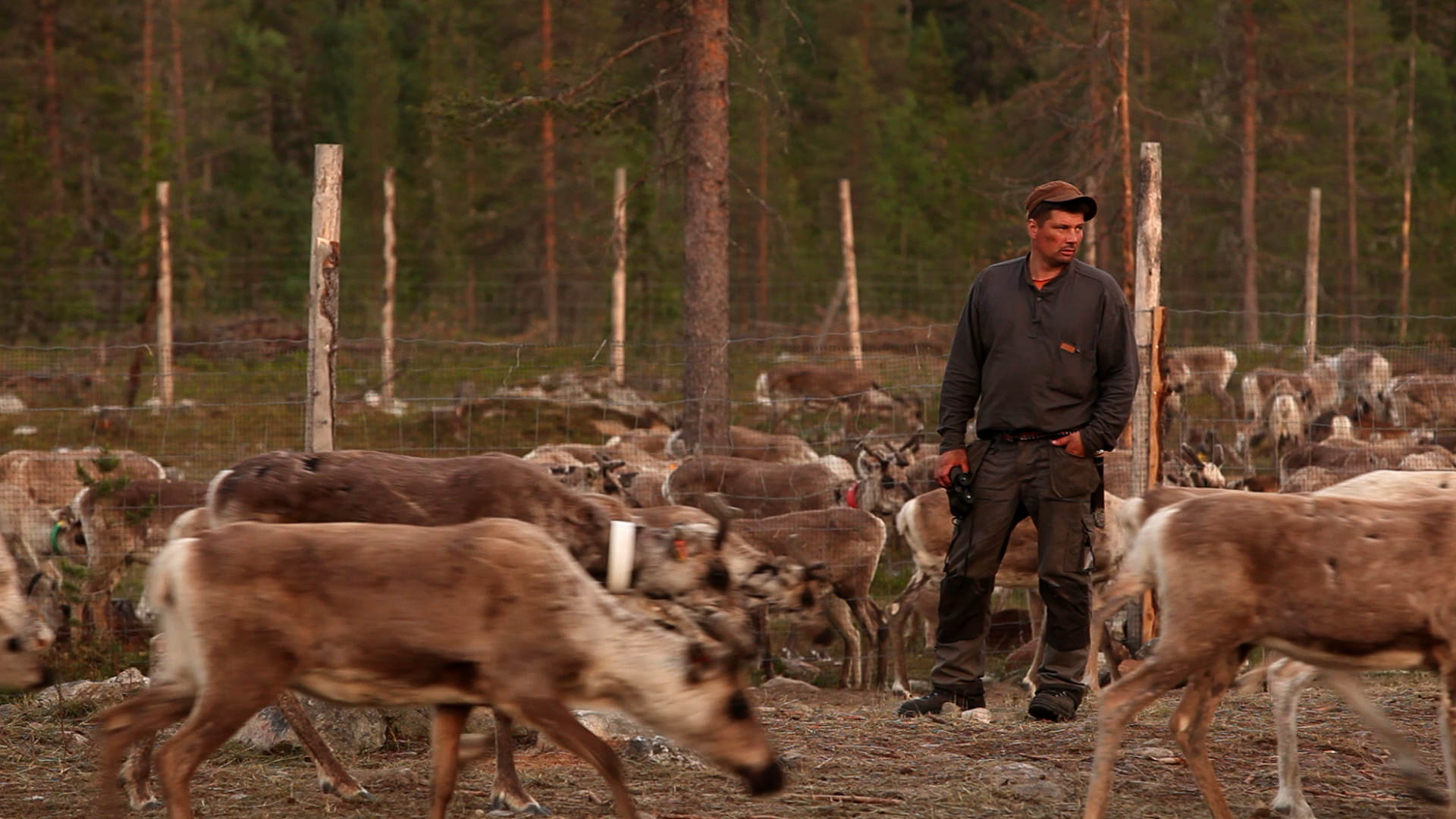 . . . to get to know
Aatsinki . . . Arctic Cowboys
of the frozen forests of Finnish Lapland
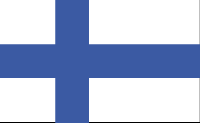 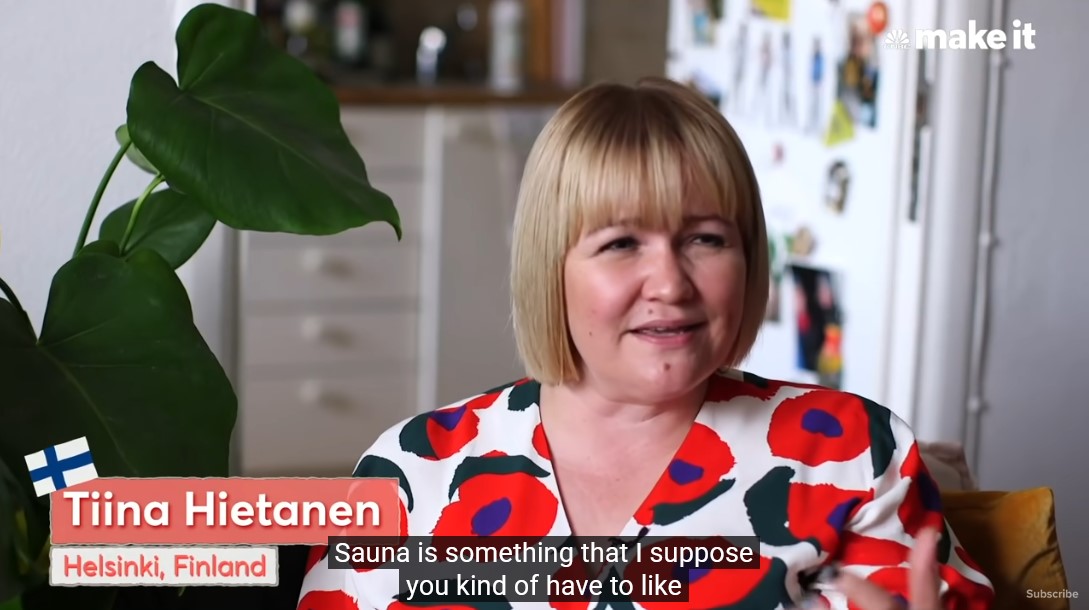 Finland, the “Happiest Country in the World”
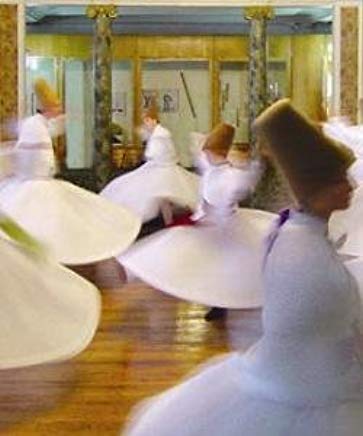 . . . we’ll visit with 
with the 
“whirling Dervishes” 
in Türkiye 
fka Turkey
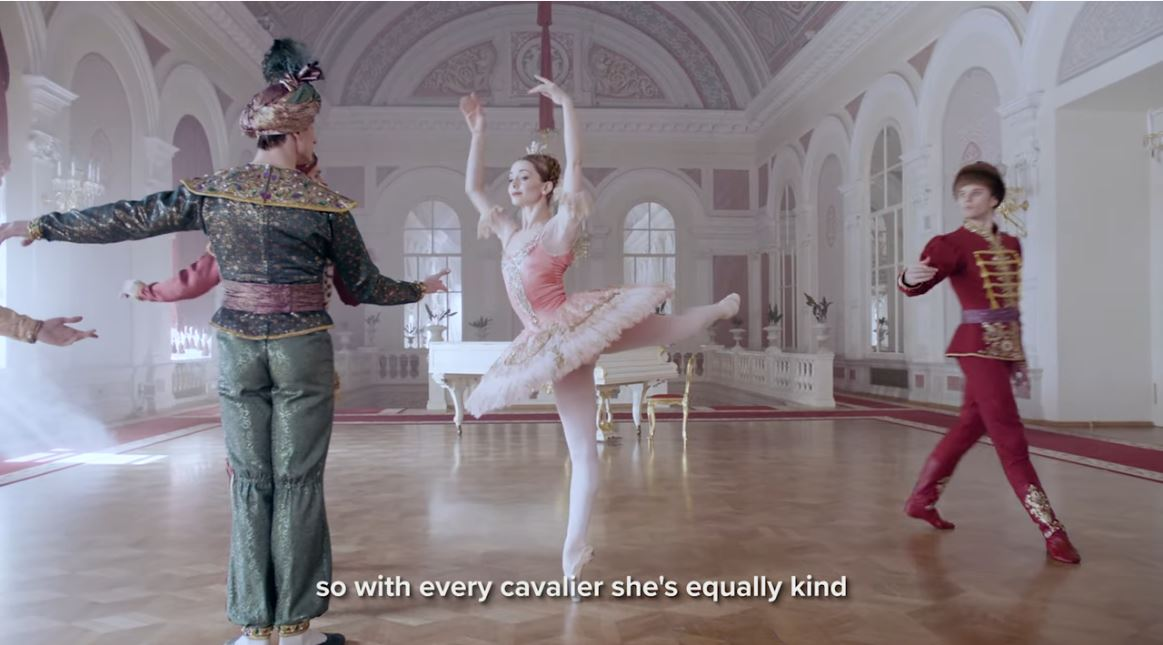 . . . and we’ll have a look at The Sleeping Beauty of the  Bolshoi Ballet
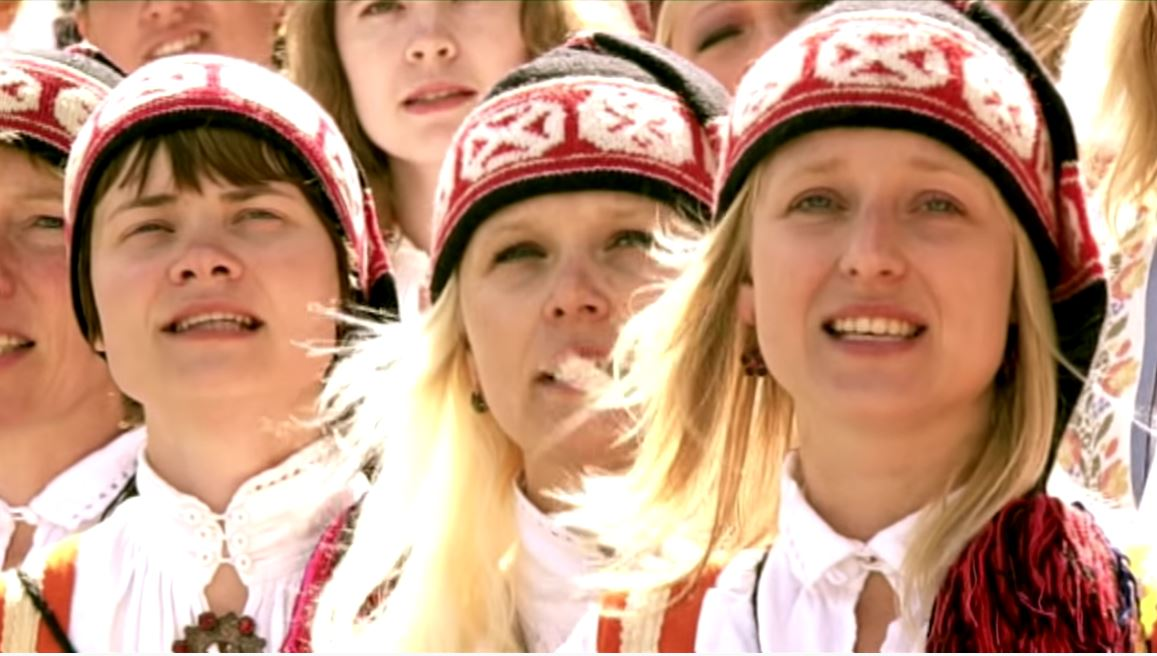 . . . and join in the Estonian Song Celebration . . .
Main Characteristics
comparative method
We’ll have a look at
a few Commonwealth Nations 
(fka the British Commonwealth)
of the former British Empire . . .
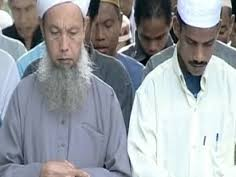 . . . and visit China and Malaysia . . .
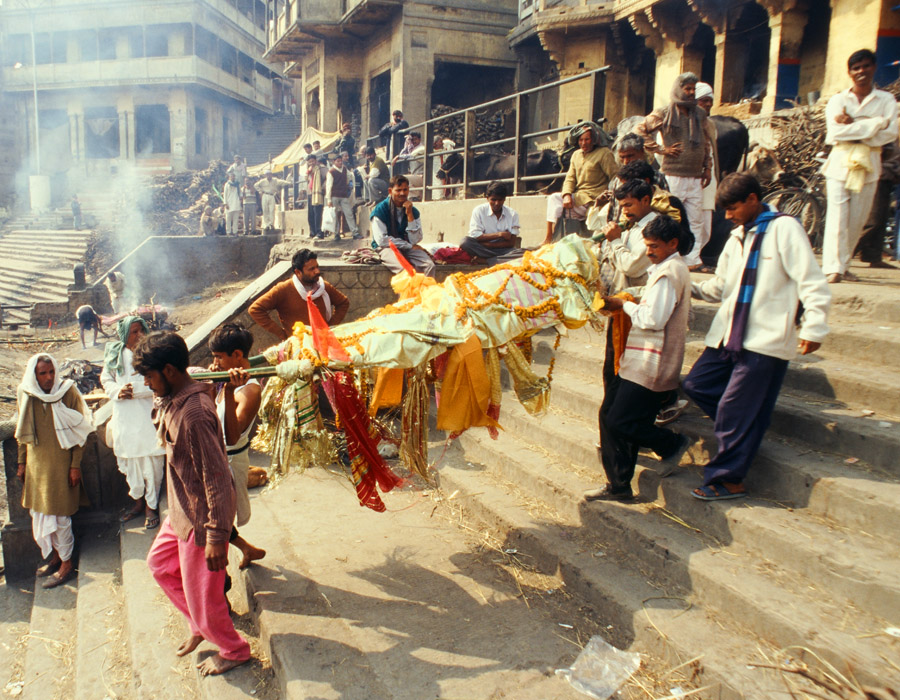 . . . and India . . .
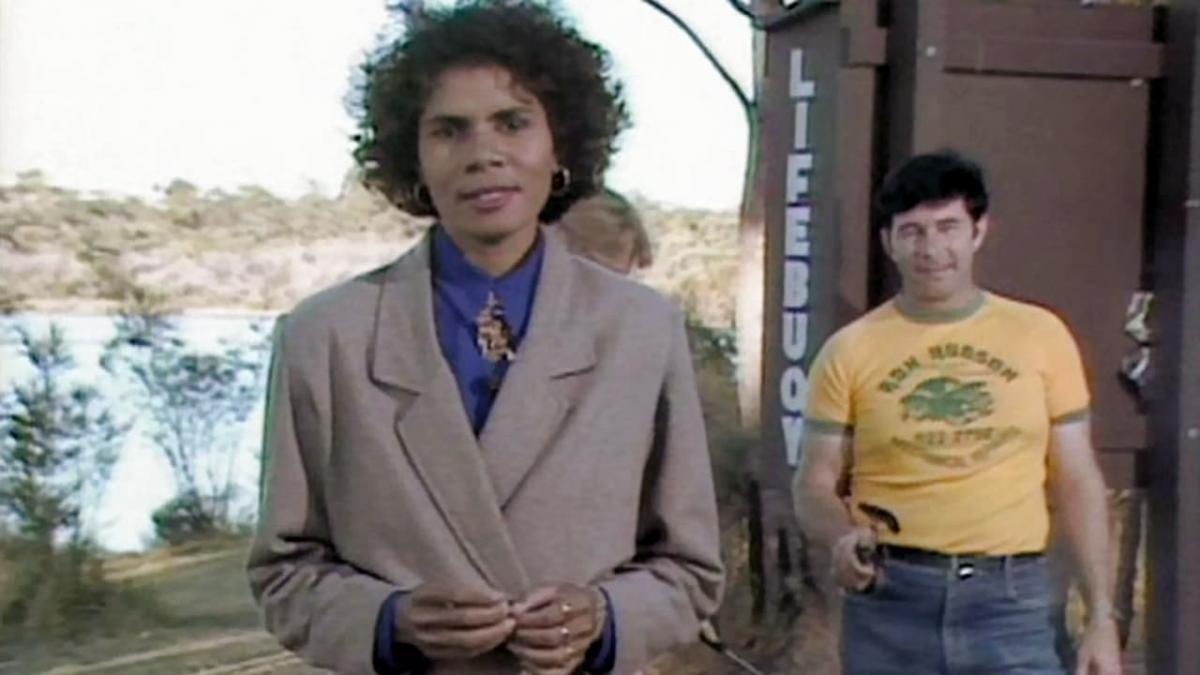 . . . and we’ll visit
native cultural reformers 
in Australia
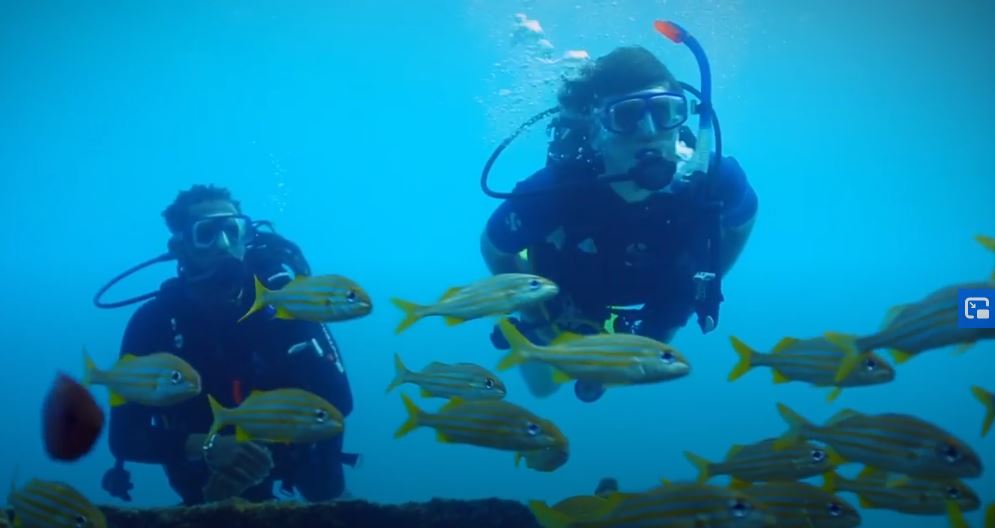 . . . and we’ll check out
The Caribbean with Simon Reeve
And as I mentioned earlier and in the “An Important Note on Videos and Visual Anthropology,” we would LOVE to take you along with us around the world, but the next best thing we can do is bring the world to you in the form of films and videos.  
And we’ll do a lot of that.
So films and videos make up a very large part of this class . . .

In the best of all possible worlds, we would head off to the countries and cultures and meet and talk with the people. 
 
That is simply not practical for this class 
(but one can always sign up for one or more study abroad experiences).
So films and videos make up a very large part of this class . . .

In the best of all possible worlds, we would head off to the countries and cultures and meet and talk with the people. 
 
That is simply not practical for this class 
(but one can always sign up for one or more study abroad experiences).
So films and videos make up a very large part of this class . . .

In the best of all possible worlds, we would head off to the countries and cultures and meet and talk with the people. 
 
That is simply not practical for this class 
(but one can always sign up for one or more study abroad experiences).
REM
Main Characteristics in a Nutshell
Main Characteristics of Anthropology
1.	the four fields of general anthropology

culture as a primary concept
comparative method as major approach
holism as a primary theoretical goal
fieldwork as a primary research technique -- involving “participant observation”
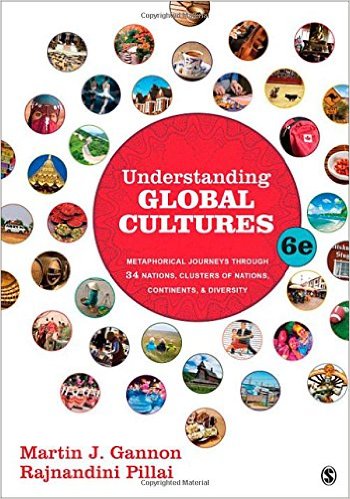 ANTH 3635 
Anthropology of Europe
The End
Fieldwork 
as a
Primary Research
Technique
© 2010-2024 Timothy G. Roufs, University of Minnesota Duluth